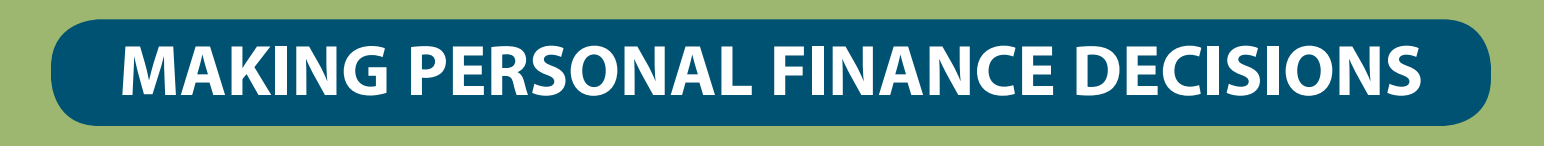 Unit 3: Earning Income
Lesson 3A: Investing in Yourself
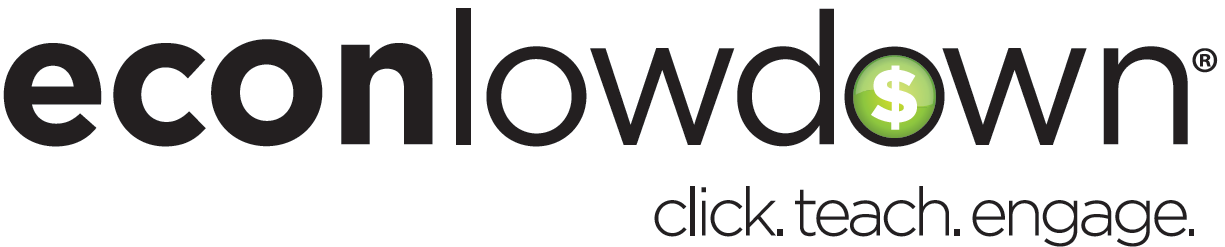 ©2017, Minnesota Council on Economic Education. Developed in partnership with the Federal Reserve Bank of St. Louis. 2016 Revised Edition.
Compelling Question
How are knowledge and skills related to income and unemployment?
Lesson 3A
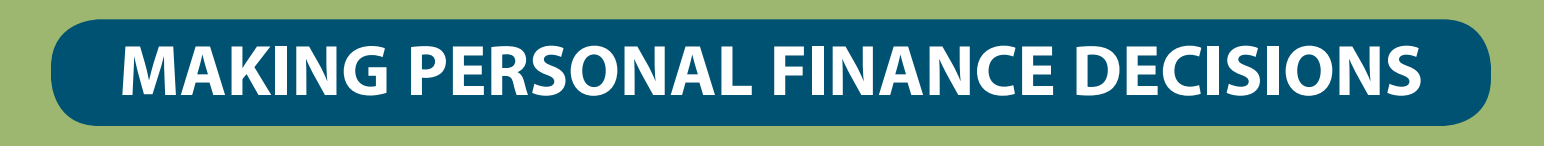 Visual 3A.1: Wages by Occupation (2015 Median Pay)
Slide 1 of 4
NOTE: *Based on 2,000 hours (50 weeks @ 40 hours/week). SOURCE: Bureau of Labor Statistics, Occupational Outlook Handbook; http://www.bls.gov/ooh/; www.bls.gov/ncs/ocs/sp/ncbl0831.pdf.
Lesson 3A
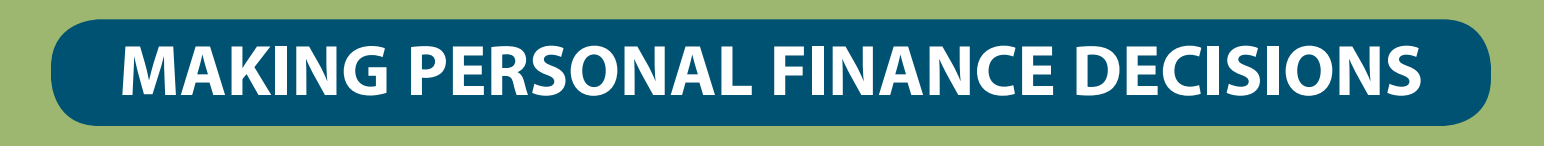 Visual 3A.1: Wages by Occupation (2015 Median Pay)
Slide 2 of 4
NOTE: *Based on 2,000 hours (50 weeks @ 40 hours/week). **Based on 1,600 hours (40 weeks @ 40 hours/week).
SOURCE: Bureau of Labor Statistics, Occupational Outlook Handbook; http://www.bls.gov/ooh/; www.bls.gov/ncs/ocs/sp/ncbl0831.pdf.
Lesson 3A
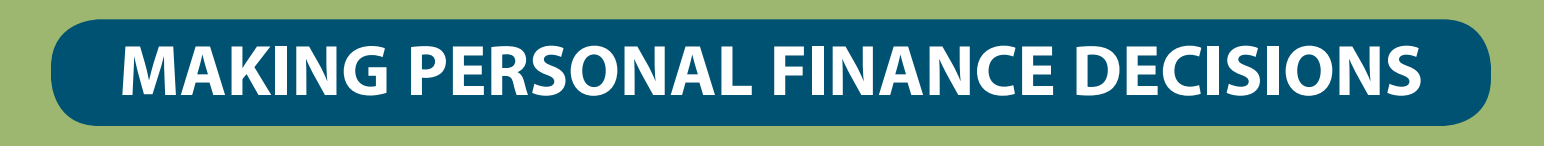 Visual 3A.1: Wages by Occupation (2015 Median Pay)
Slide 3 of 4
NOTE: *Based on 2,000 hours (50 weeks @ 40 hours/week). 
SOURCE: Bureau of Labor Statistics, Occupational Outlook Handbook; http://www.bls.gov/ooh/; www.bls.gov/ncs/ocs/sp/ncbl0831.pdf.
Lesson 3A
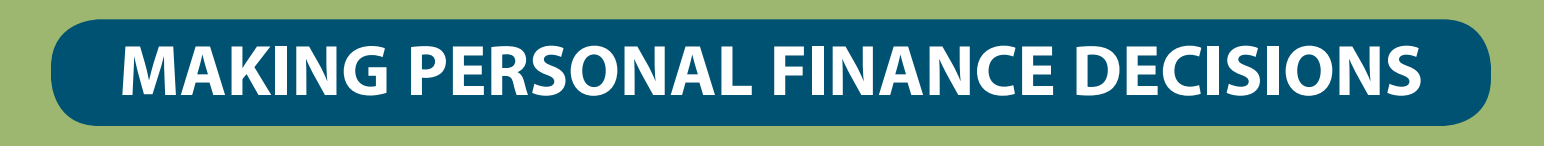 Visual 3A.1: Wages by Occupation (2015 Median Pay)
Slide 4 of 4
NOTE: *Based on 2,000 hours (50 weeks @ 40 hours/week). 
SOURCE: Bureau of Labor Statistics, Occupational Outlook Handbook; http://www.bls.gov/ooh/; www.bls.gov/ncs/ocs/sp/ncbl0831.pdf.
Lesson 3A
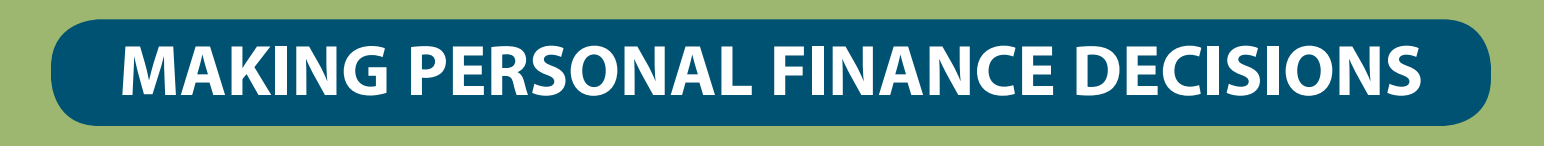 Visual 3A.2: Earning and Unemployment by Education Level (2015)
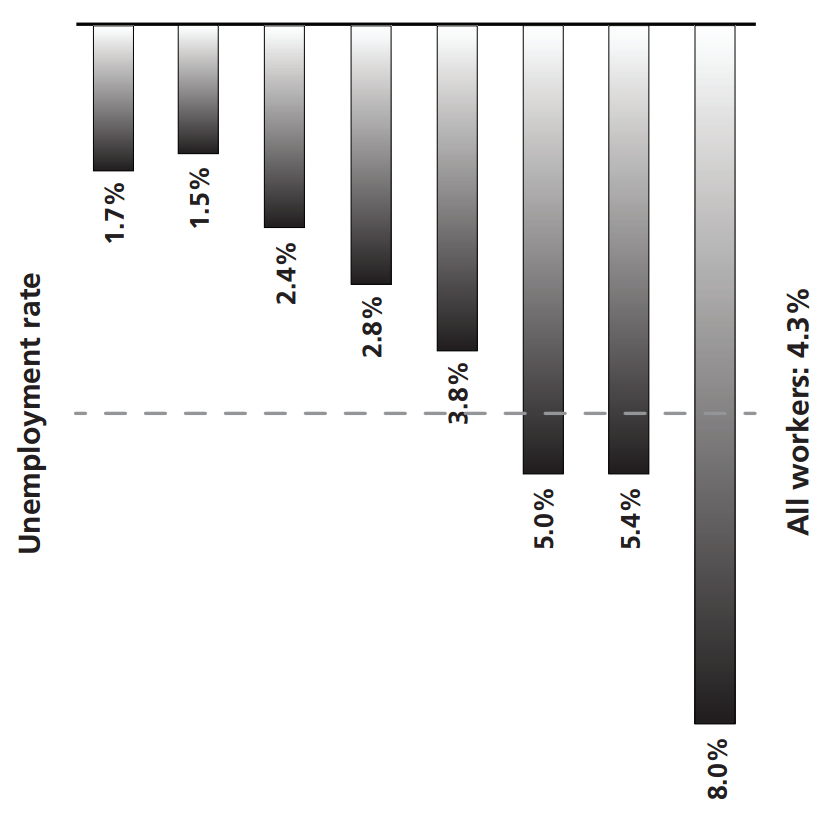 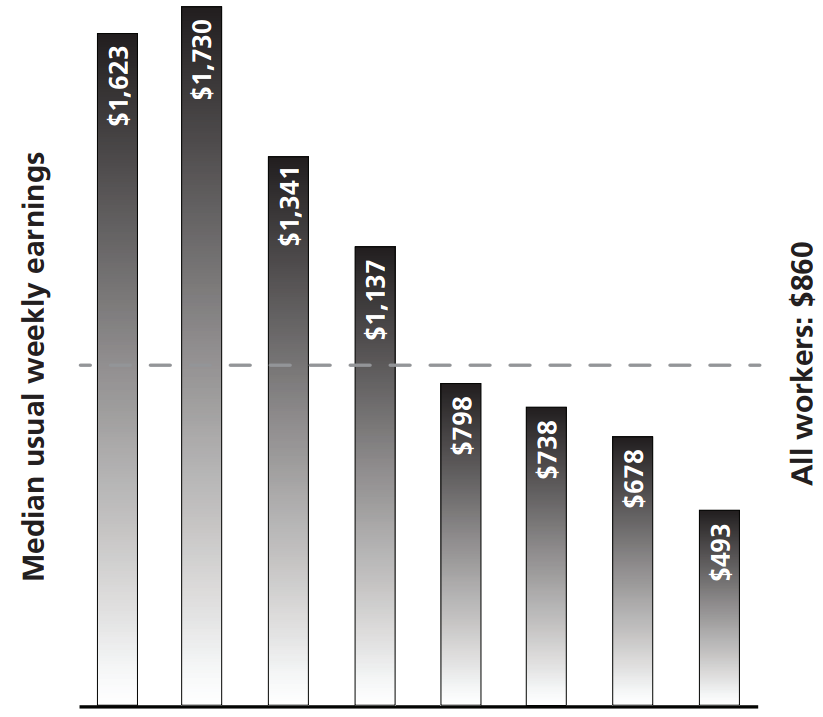 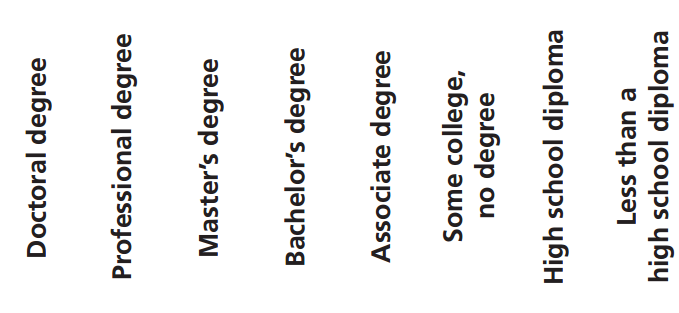 Lesson 3A
NOTE: Data are for persons 25 years of age and older. Earnings are for full-time wage and salary workers.
SOURCE: Bureau of Labor Statistics Current Population Survey; http://www.bls.gov/emp/ep_chart_001.htm, accessed June 1, 2016.
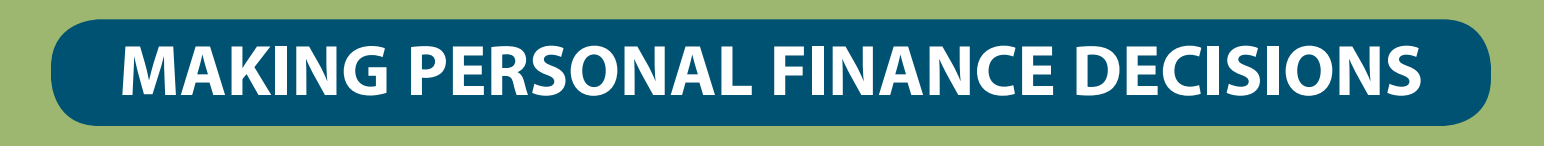